স্বাগতম
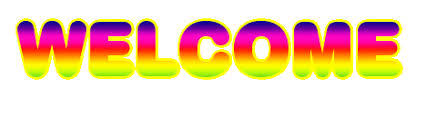 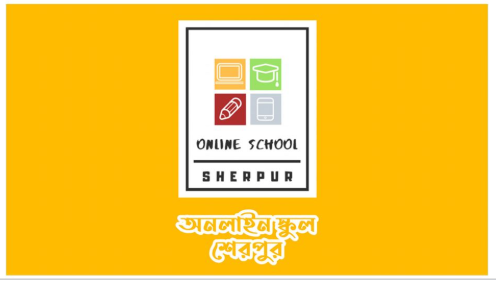 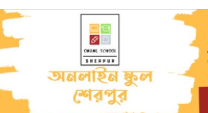 AL MAHMUD . ASSIST  , TEACHER (ICT) mobile: 01713512941
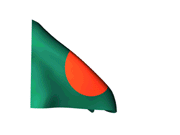 জাতীয় পতাকা
AL MAHMUD ,ASSIST TEACHER (ICT) MOBILE:01713512941    Email:-almahmudjhenia@gmail.com
পরিচিতি
আল মাহমুদ (সহকারী শিক্ষক)

আল জামিয়াতুল ইসলামিয়া ফাযিল মাদরাসা
শেরপুর সদর,শেরপুর।
পাঠ পরিচিতি 
 শ্রেণীঃ  অষ্টম 
বিষয়ঃ	   আই সি টি
অধ্যায়: 4র্থ 
 পাঠঃ ২২
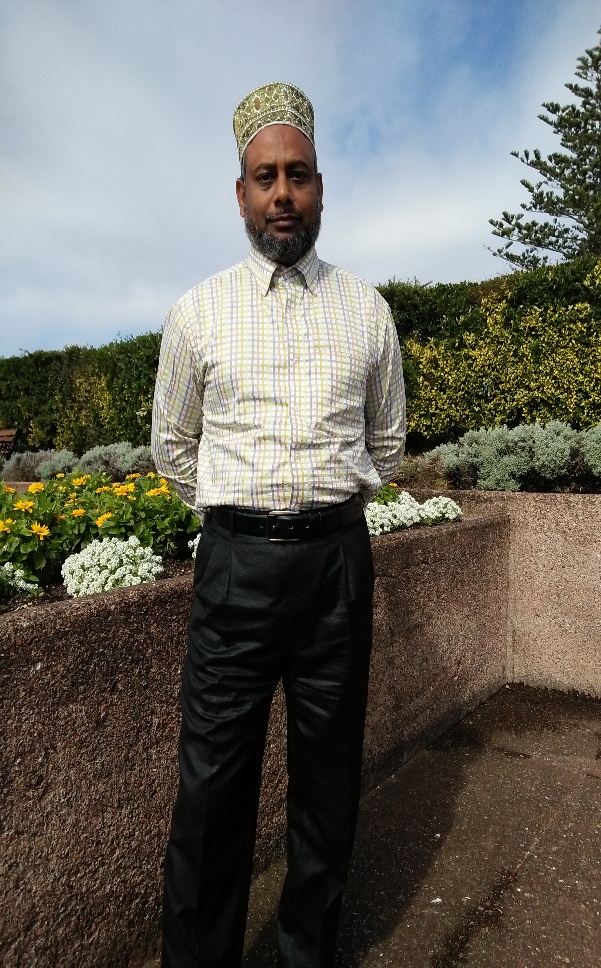 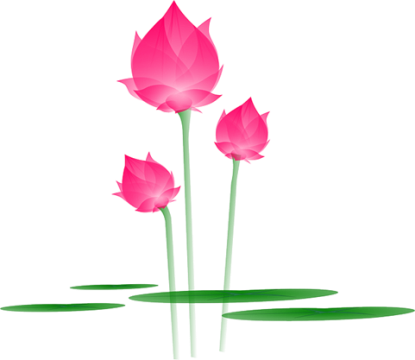 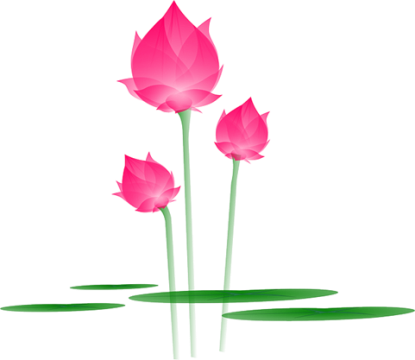 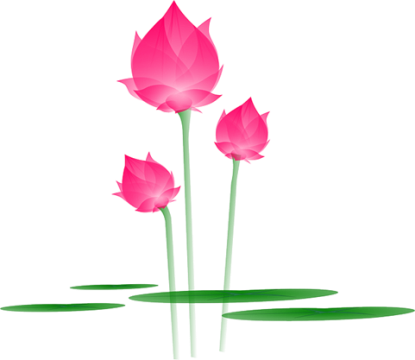 AL MAHMUD ,   ASSIST . TEACHER (ICT)   MOBILE:01713512941      Email:-almahmudjhenia@gmail.com
অধ্যায়- 4র্থ
পাঠঃ     স্প্রেডশিট
আজকের পাঠ
পাঠঃ     স্প্রেডশিট
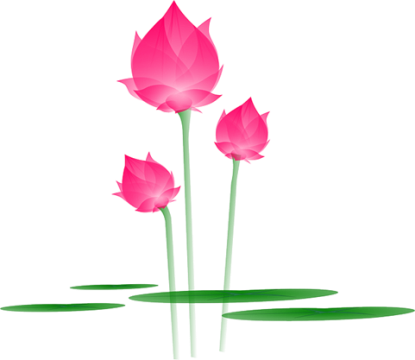 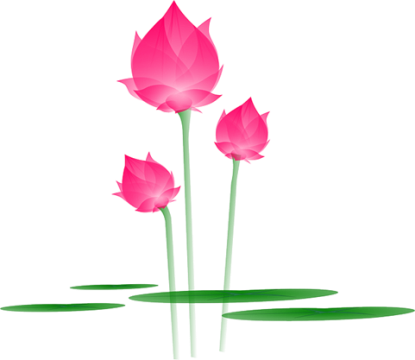 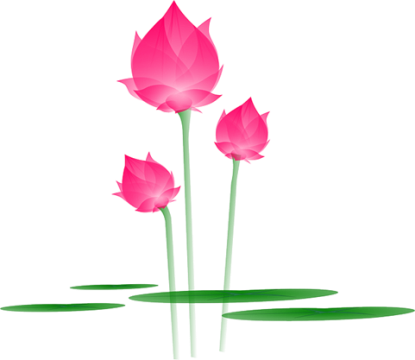 ছবিটি মনোযোগ দিয়ে লক্ষ্য কর।
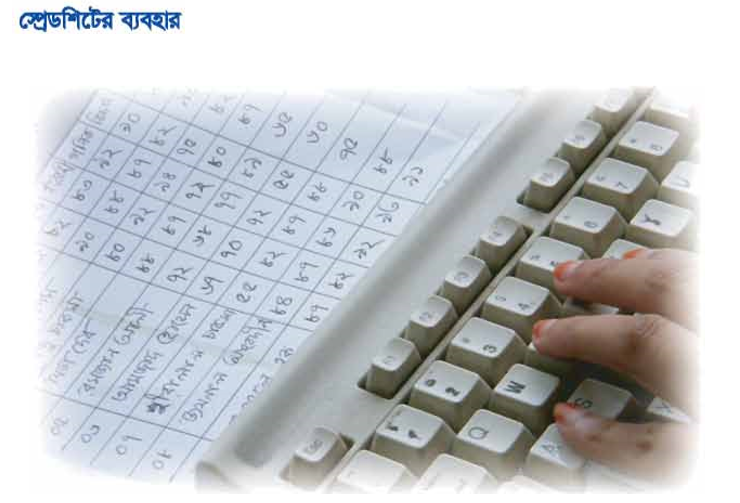 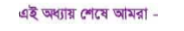 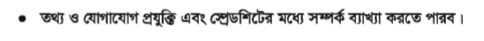 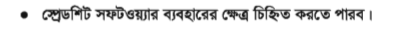 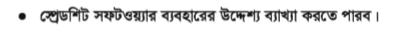 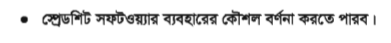 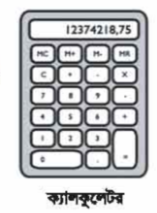 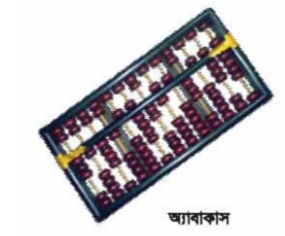 ক্যালকুলেটর
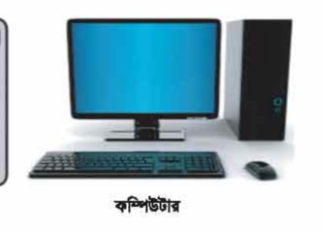 কম্পিউটার
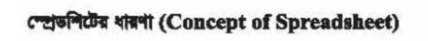 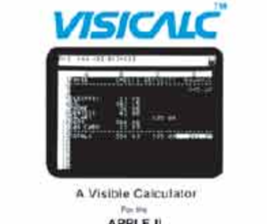 ভিসিক্যালক
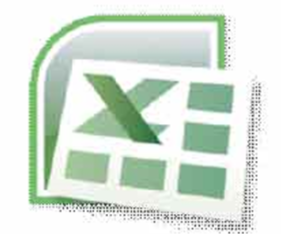 এক্সেল
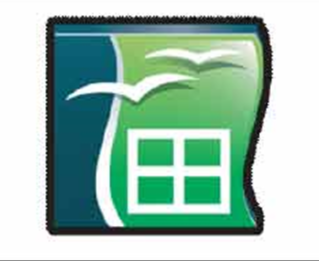 ওপেন অফিস ক্যালক
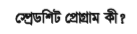 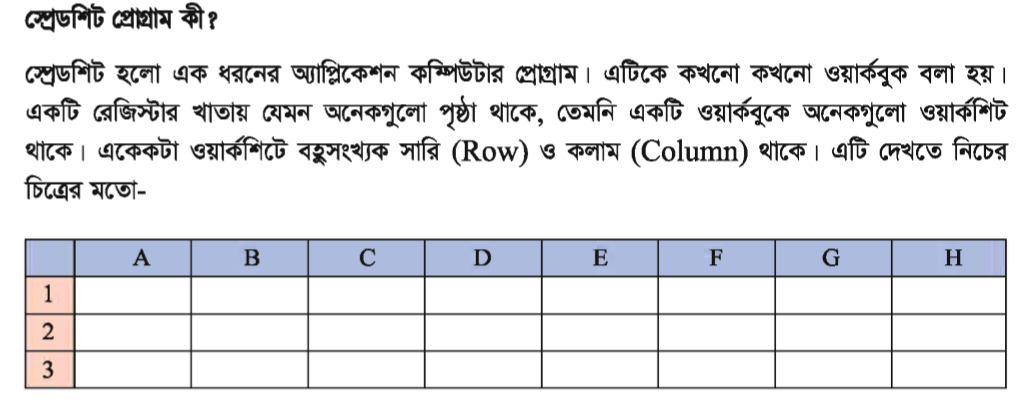 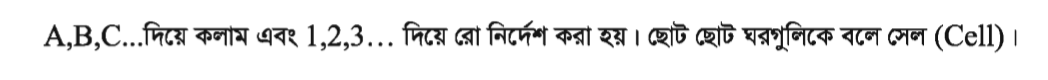 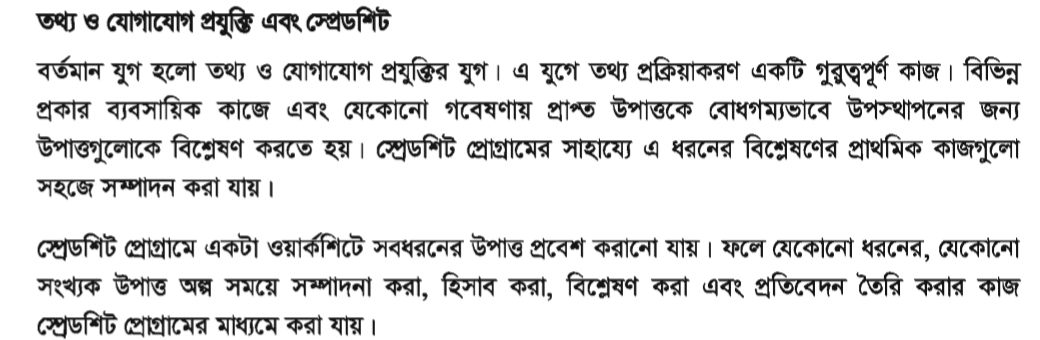 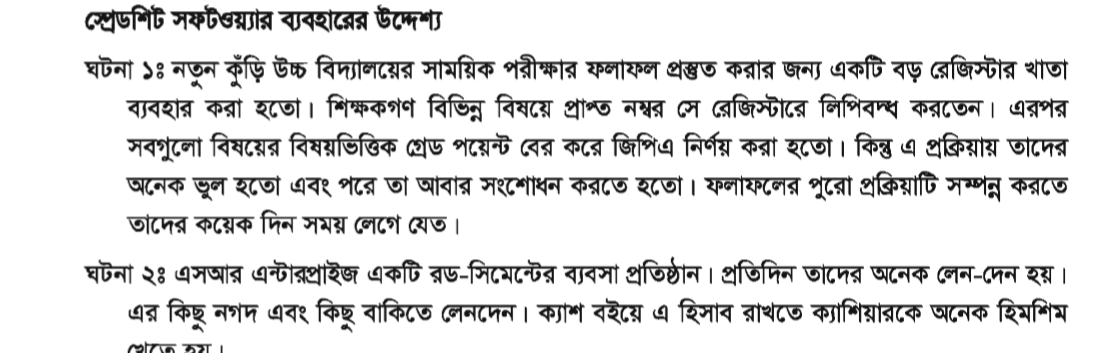 বাড়ির কাজ
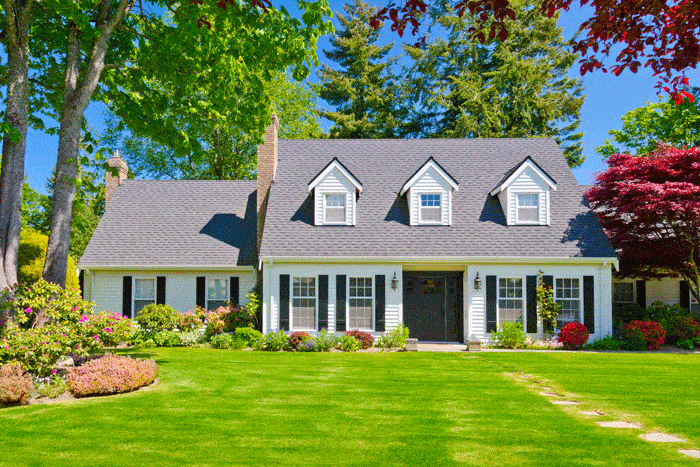 AL MAHMUD ,ASSIST TEACHER (ICT) MOBILE:01713512941    Email:-almahmudjhenia@gmail.com
স্প্রেডশিট  সফটওয়্যার ব্যবহারের উদ্দেশ্য ব্যাখ্যা কর । 
এবং
তোমার স্যারকে ফেইসবুক অথবা ইমাইলের মাধ্যমে পাঠাও।
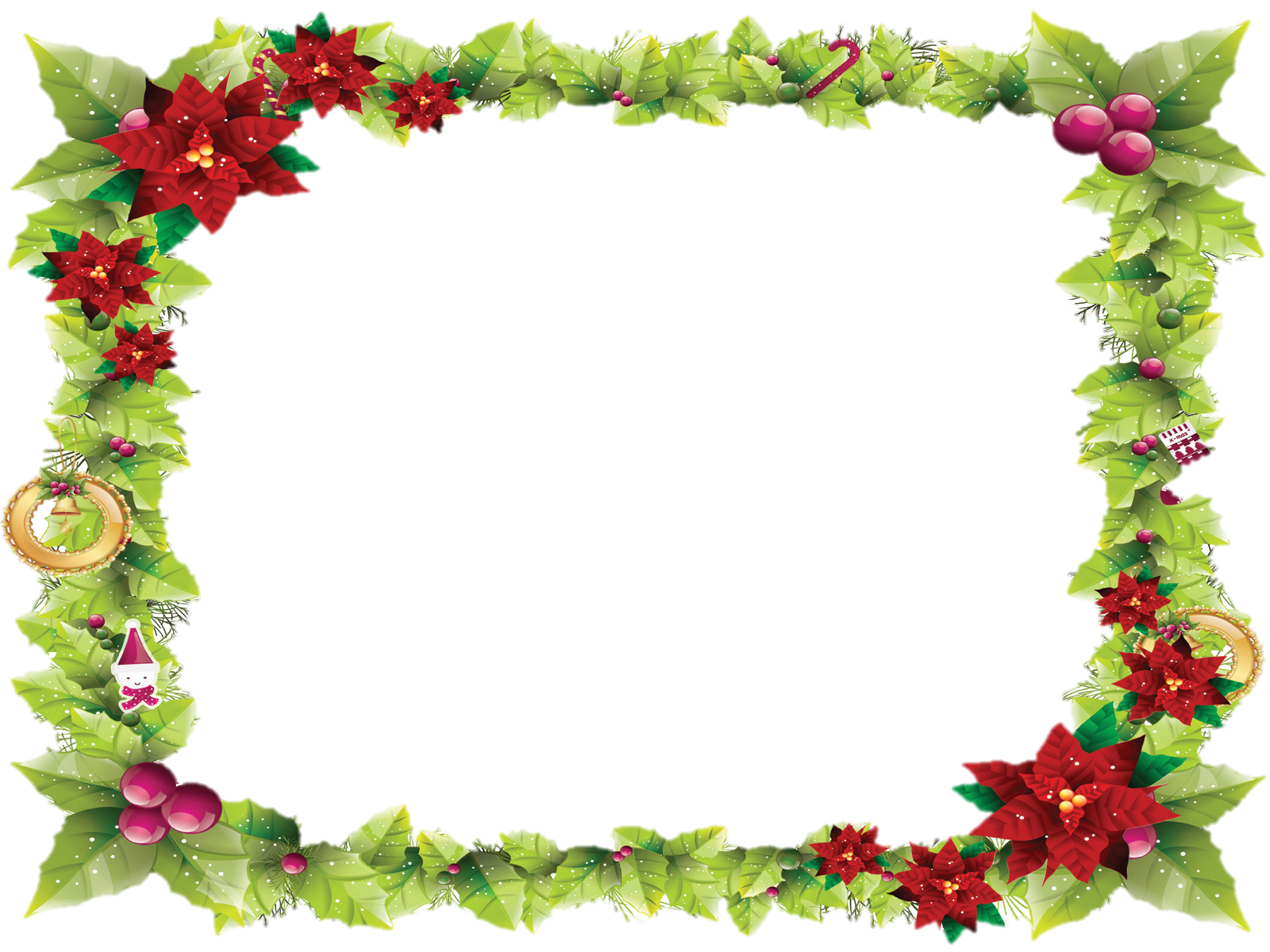 সকলকে ধন্যবাদ
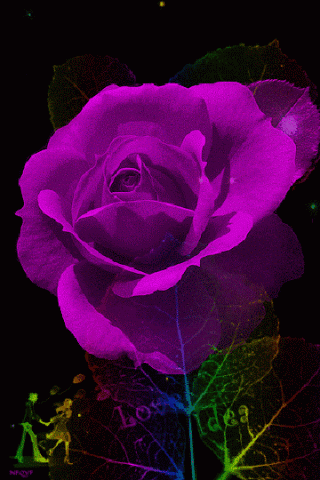 AL MAHMUD ,ASSIST TEACHER (ICT) MOBILE:01713512941    Email:-almahmudjhenia@gmail.com
Biplab Halder